健康寿命について　　　　　　　　　　　　　　　　　　H27.1健康づくり課作成
○健康寿命とは…　　　一般に、ある健康状態で生活することが期待される平均期間またはその指標の総称

○健康寿命３指標
厚労科学研究「健康寿命における将来予測と生活習慣病対策の費用対効果に関する研究」より
（参考：平均寿命　平成22年）
　　大阪府：男79.06年（39位）　女85.90年（42位）
　　全国　：男79.64年　　　　　女86.39年
○府内医療圏域別65歳の健康寿命（日常生活動作が自立している期間の平均）
目標『平均寿命の増加分を上回る健康寿命の増加』　　　（健康日本21（第2次）、第2次大阪府健康増進計画）
（参考：65歳の平均余命　平成22年）
　　大阪府：男18.42年　女23.46年
　　全国　：男18.86年　女23.89年
厚労科学研究班の健康寿命計算プログラムを用いて算出
○性別にみた介護が必要となった主な要因（全国）
国民生活基礎調査（平成25年）より
○主な疾患の年齢調整死亡率（人口10万対）
○健康寿命の認知度（大阪府）
○健康寿命を延伸するために良い生活習慣を実践しているか（大阪府）
※バランスのとれた食事、適度な運動など
実践していないもののうちわけ
いずれも「平成23年度国民健康・栄養調査（大阪府）」より
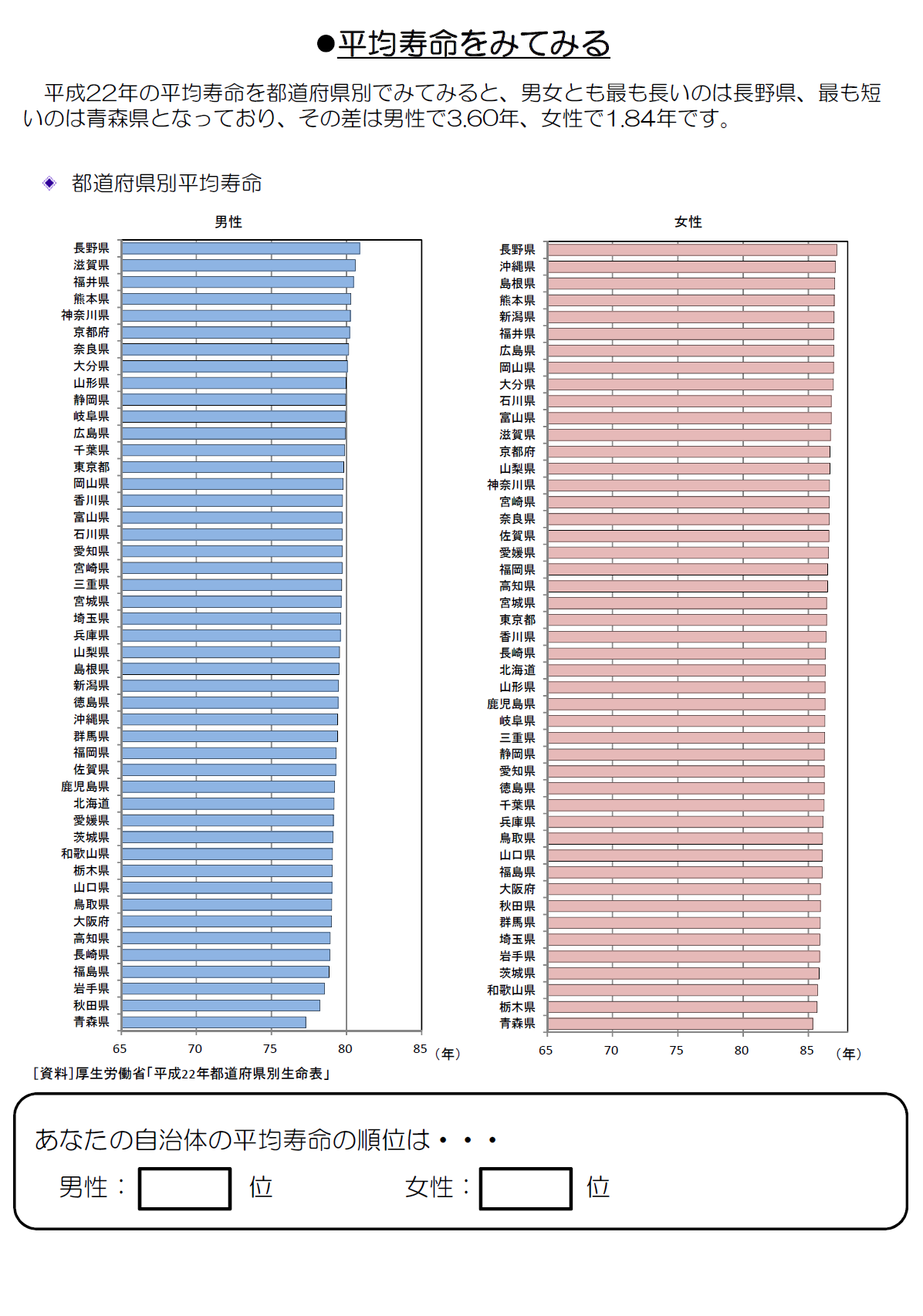 ３９
「地域における行政栄養士による健康づくり及び栄養・食生活の改善の基本指針」を実践するための資料集より
４１
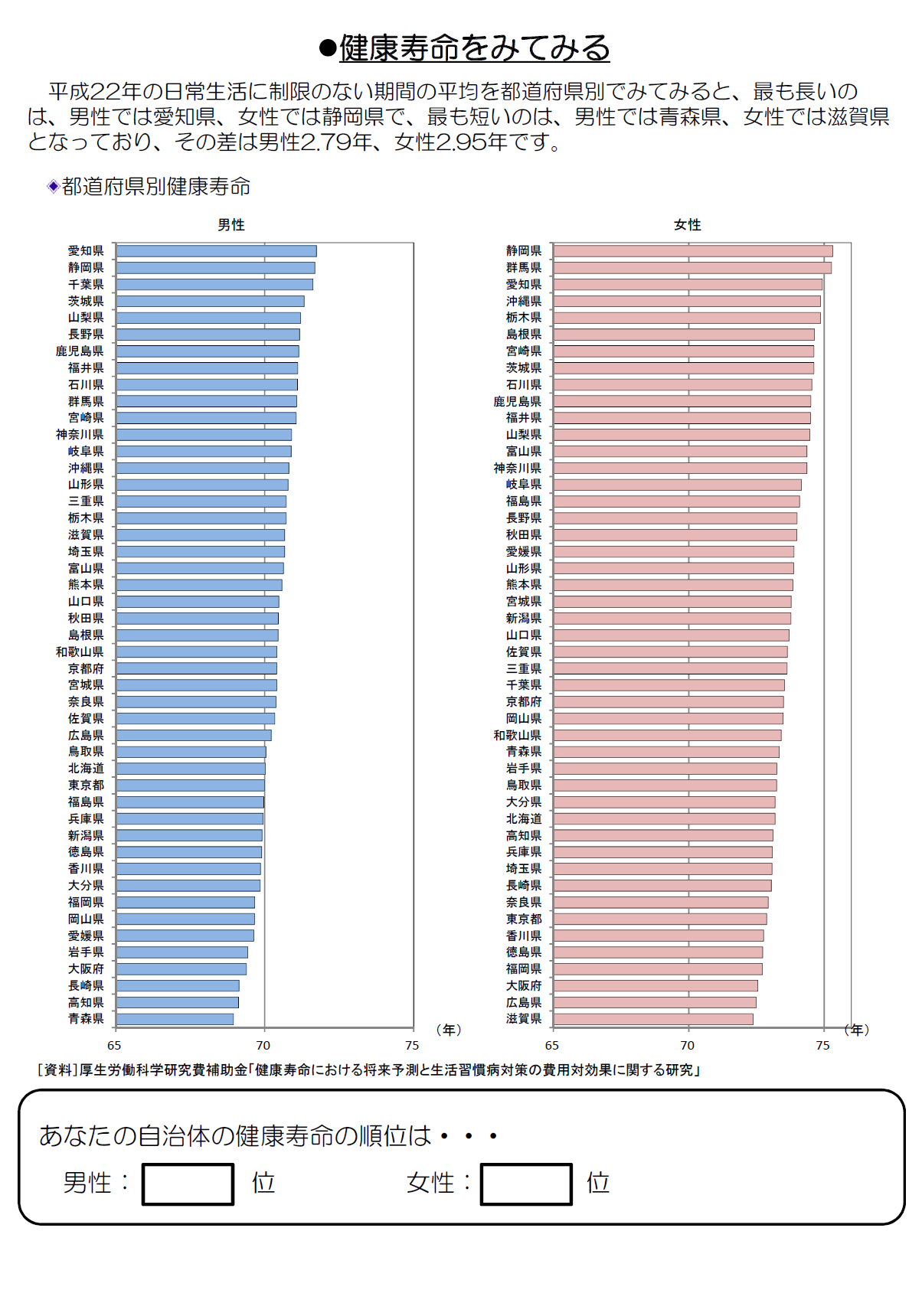 ４５
「地域における行政栄養士による健康づくり及び栄養・食生活の改善の基本指針」を実践するための資料集より
４４